Prime Minister’s Challenge on DementiaIntergenerational Schools Project
It’s not all knitting and Bingo…..

Teresa Atkinson
Jennifer Bray
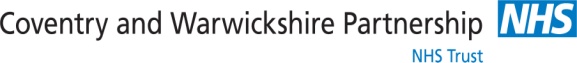 Pioneer Schools Pilot
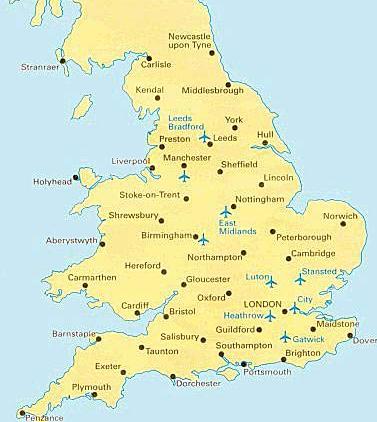 22 Schools
Involved

19 schools delivered a dementia curriculum
13 took part in the evaluation 
(6 Primary
7 Secondary)
Primary
Secondary
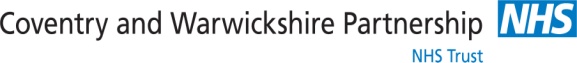 Four key areas addressed:

Understanding dementia

Caring for someone with dementia

Assistive and digital technology

Meeting someone with dementia
Curriculum approaches
Dementia awareness lessons (Assistive Technology, the brain, memory, ageing, living well with dementia)
Meeting someone with dementia & their carer
Debates
Life histories
Drama, art, music
Singing/choir
Tea parties
Dementia Ambassadors
Whole School Assemblies led by pupils
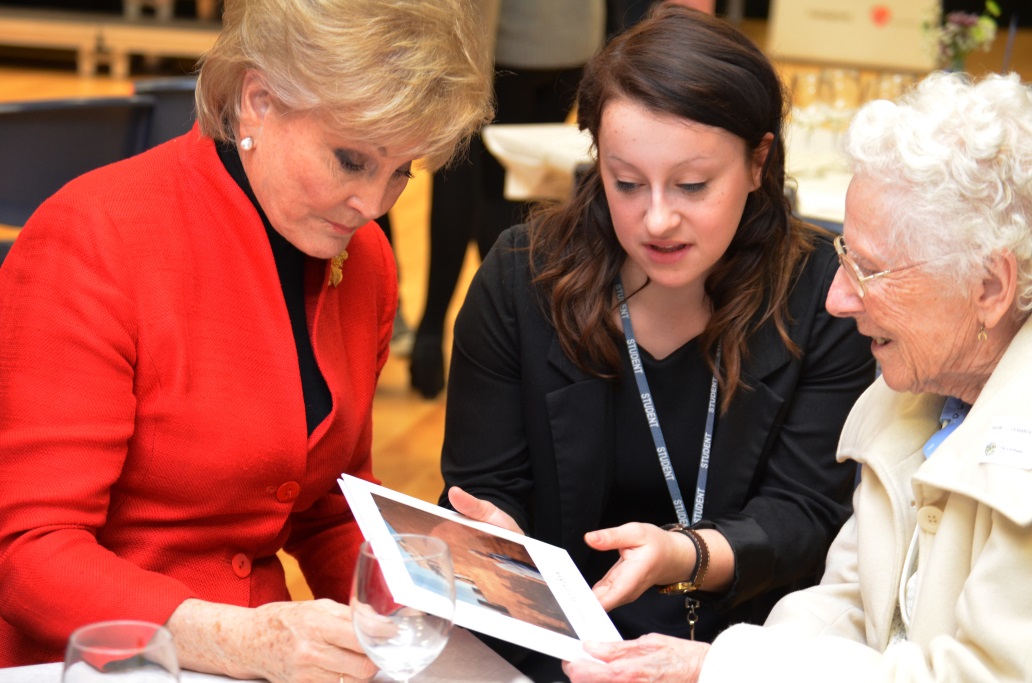 Northfleet Girls School, Kent
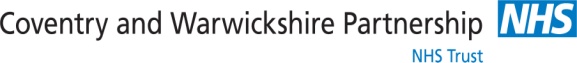 Peer to Peer Education
Gloucester College teaching Newent Secondary
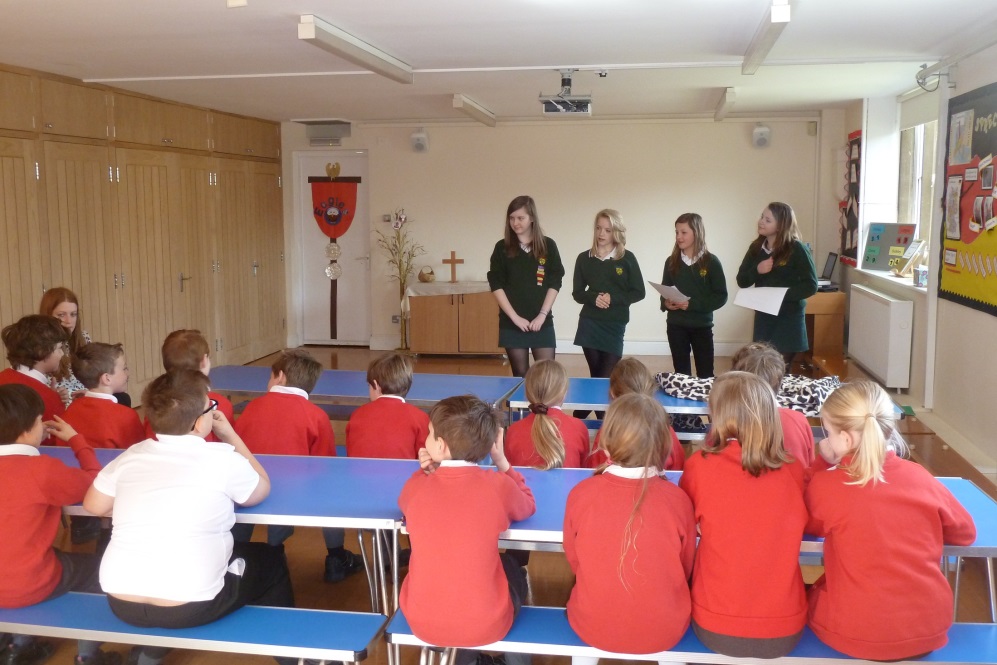 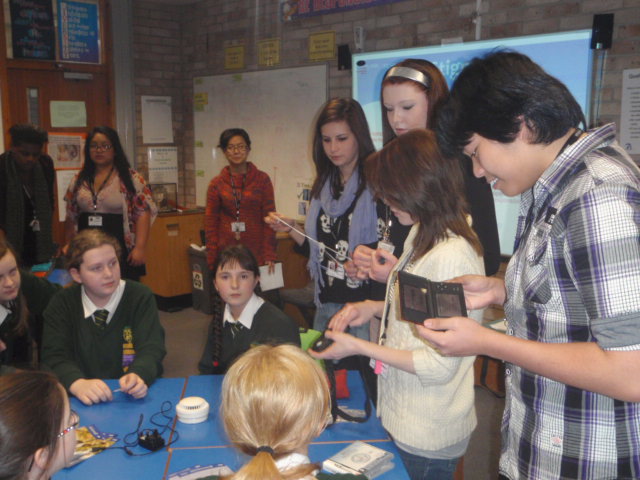 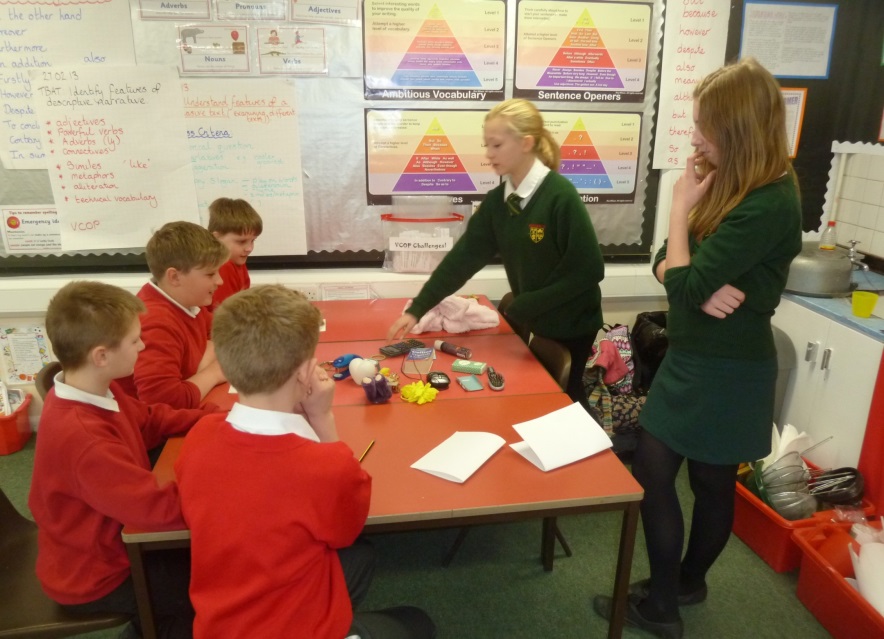 Newent Secondary working
With Gretton Primary and 
Harewood Junior School
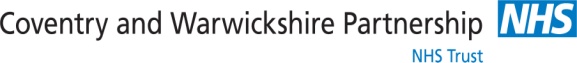 Experiencing difficulties
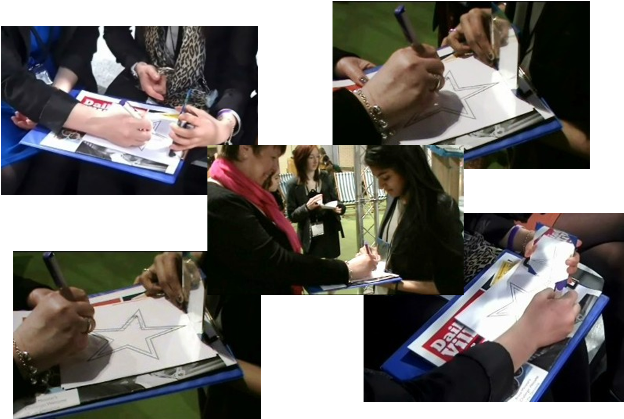 “it gets quite tiring,
annoying”
“it’s harder than it looks”
“Just by doing simple activities you can see how difficult it must be for them [...]
 that was quite a big learning experience, ‘cause we didn’t expect it to be as bad”
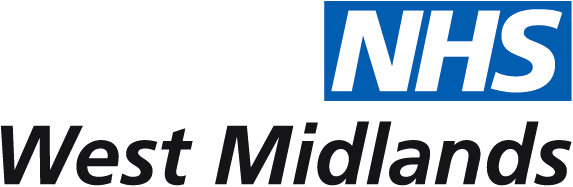 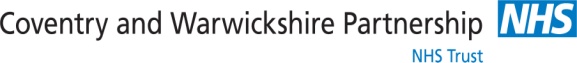 Life story books
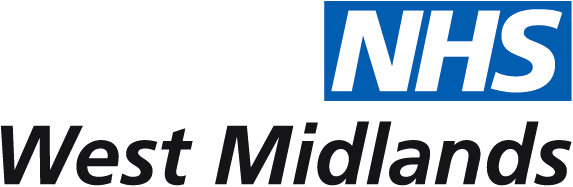 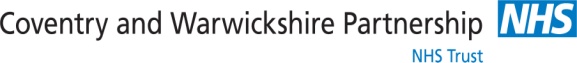 Northfleet Girls School, Kent
http://www.youtube.com/watch?v=G9HSaQ86x_A
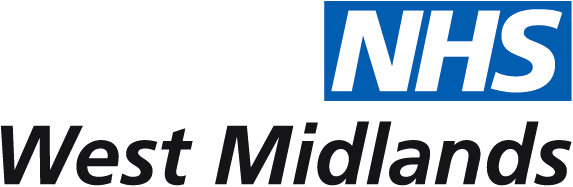 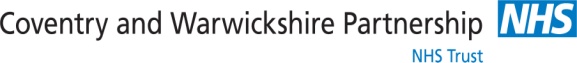 Key benefits for pupils:

Increased awareness of dementia;
Reduced stigma and fear;
An appreciation of the caring role and how to support carers;
Increased awareness of how to help people with dementia to live well, and the challenges and negative attitudes they may face;
Helped pupils with family experience of dementia to understand the what is happening.
		
“My grandfather has dementia. I felt very strange with him when I was told because he didn’t seem like my grandfather any more. After these lessons I can understand what it is like for him and have been more able to talk with him and to see that he is still my grandfather”
Impact on Teachers:

Improved knowledge of dementia;
Talk more openly about dementia;
	
“I’ve spoken about it to people I wouldn’t have spoken about dementia to”

Understand the importance and relevance of dementia in a school setting.

“It is absolutely about children’s health and well-being ‘cause of course we’re all affected by people in our community who have dementia”
Impact on Wider School Community:

Greater awareness of dementia;
Parents are able to have conversations about dementia with their children;
Particularly helpful for pupils and teachers with experience of dementia;
	“A number of the children and staff at the school had already been touched by family members, friends and neighbours having dementia, and were struggling to some to terms with what was happening to that person”

Pupils have a greater understanding of the responsibilities and pressures facing parents or relatives who are in a caring role, either professionally or personally.
Impact on Wider Community:
Being involved in the project helped some carers to see their loved ones in a different way and reconnect with them;
	“It helped me to re-engage with Mum as a person, and not just somebody with a disease that needed looking after. It helped me remember the precious memories that can so easily be lost in the day to day routine of caring”

Taking part in some of the activities had emotional cognisance for some of the people with dementia involved in the project;
	“There were discussions about the issues surrounding the photos, people in her life, and her likes and dislikes. Invariably, Mum had a lovely smile when relating these events and issues. She seemed so much more animated than was her usual demeanour”

Community awareness of dementia is likely to have increased due to indirect contact with projects.
Summary of findings
Range of interventions adopted during pilot
Successful regardless of approach
Benefits outweighed initial challenges
Suitable approach available for any school
Key elements of a successful project:
Need lead teacher with sufficient time and support
Ring-fence time in curriculum
Teachers need appropriate dementia knowledge
Share resources from pilot phase
Information sessions for teachers
Establish links within school and local community
Involve pupils and staff when developing ideas
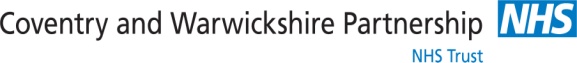 Next steps...
Schools continuing to include dementia in the curriculum
Projects evolving - more confidence to include new ideas
Next phase aiming to include more schools and share findings and resources from pilot project
http://www.hscpartnership.org.uk/policy-and-consultancy/our-current-projects/intergenerational-and-schools-project/
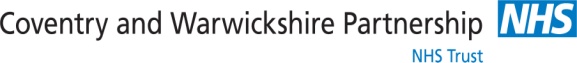 Thank you for listening!

Teresa Atkinson & Jennifer Bray
Association for Dementia Studies
University of Worcester 
t.atkinson@worc.ac.uk  j.bray@worc.ac.uk 

http://www.worc.ac.uk/discover/association-for-dementia-studies.html
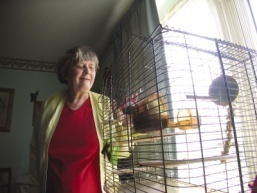 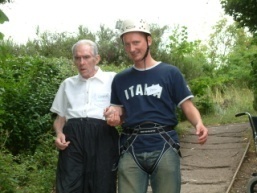 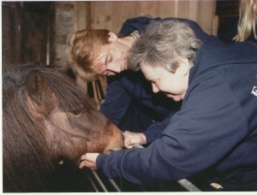 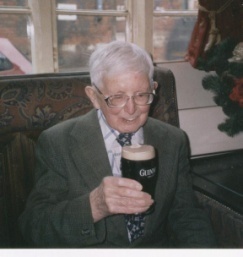 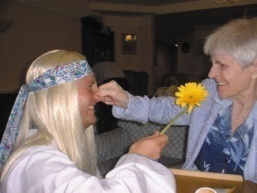 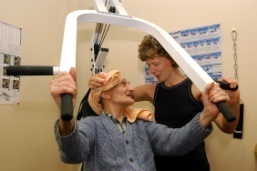 Photographs of people living with dementia taking part in 
ExtraCare Charitable Trust  Enriched Opportunities Programme
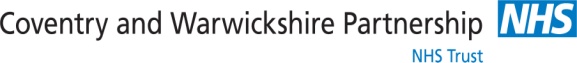